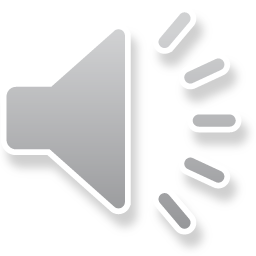 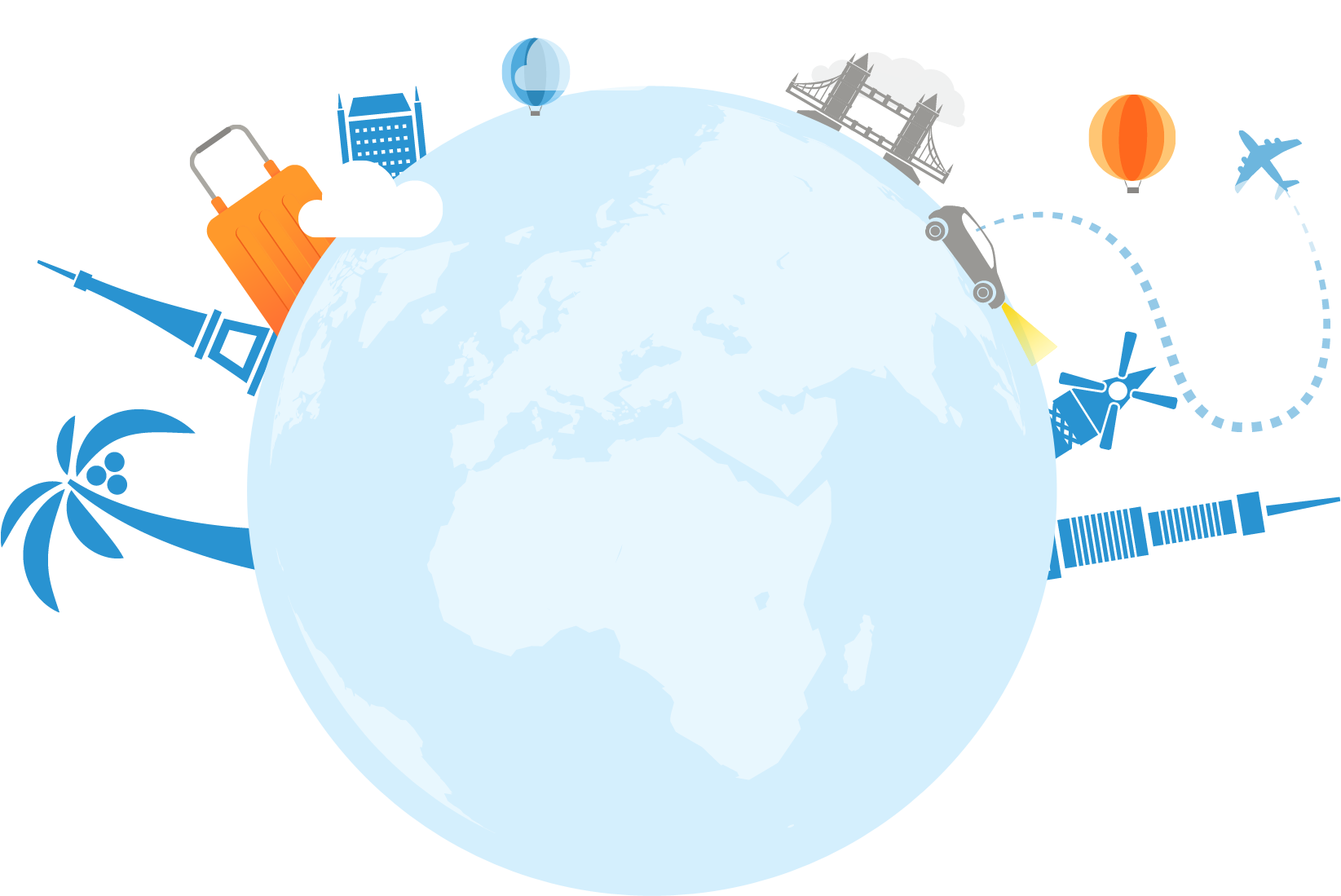 小学生班干部竞选
自我介绍
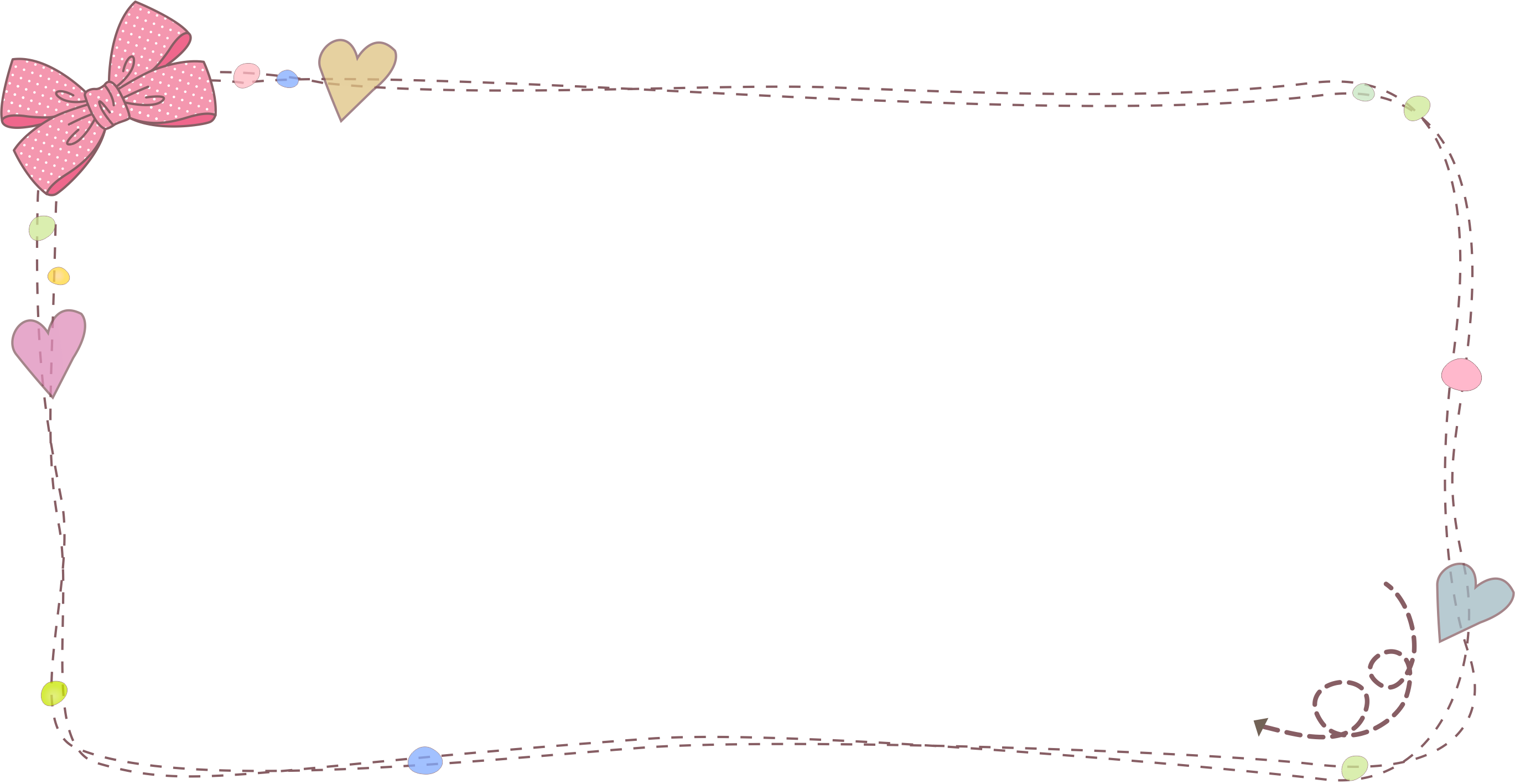 自
介
我
绍
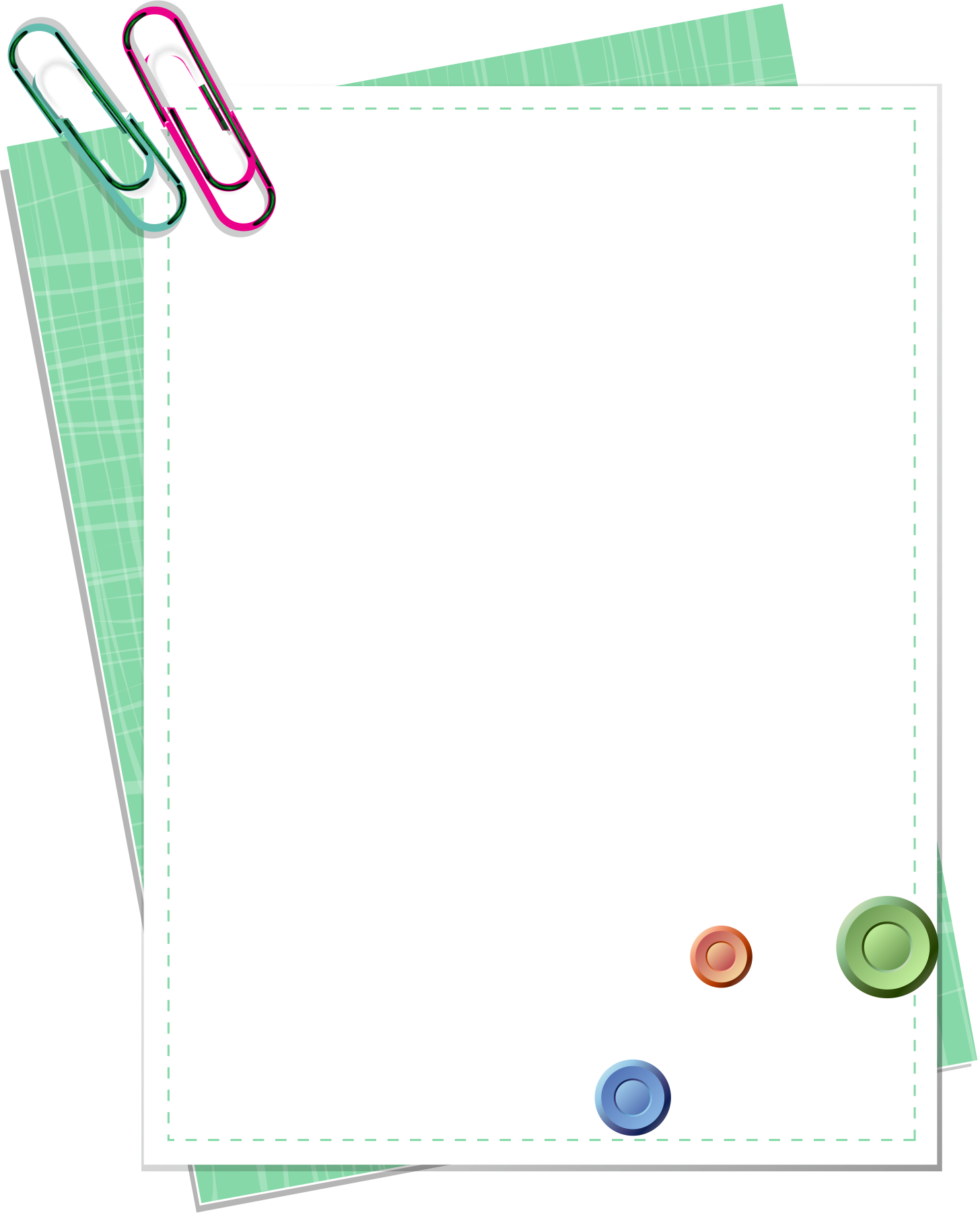 姓名：XXX
  班级：三年二班
  年龄：10岁
  性别：女
  生日：20XX年XX月XX
  座右铭：莫等闲，白了少年头，空悲切。
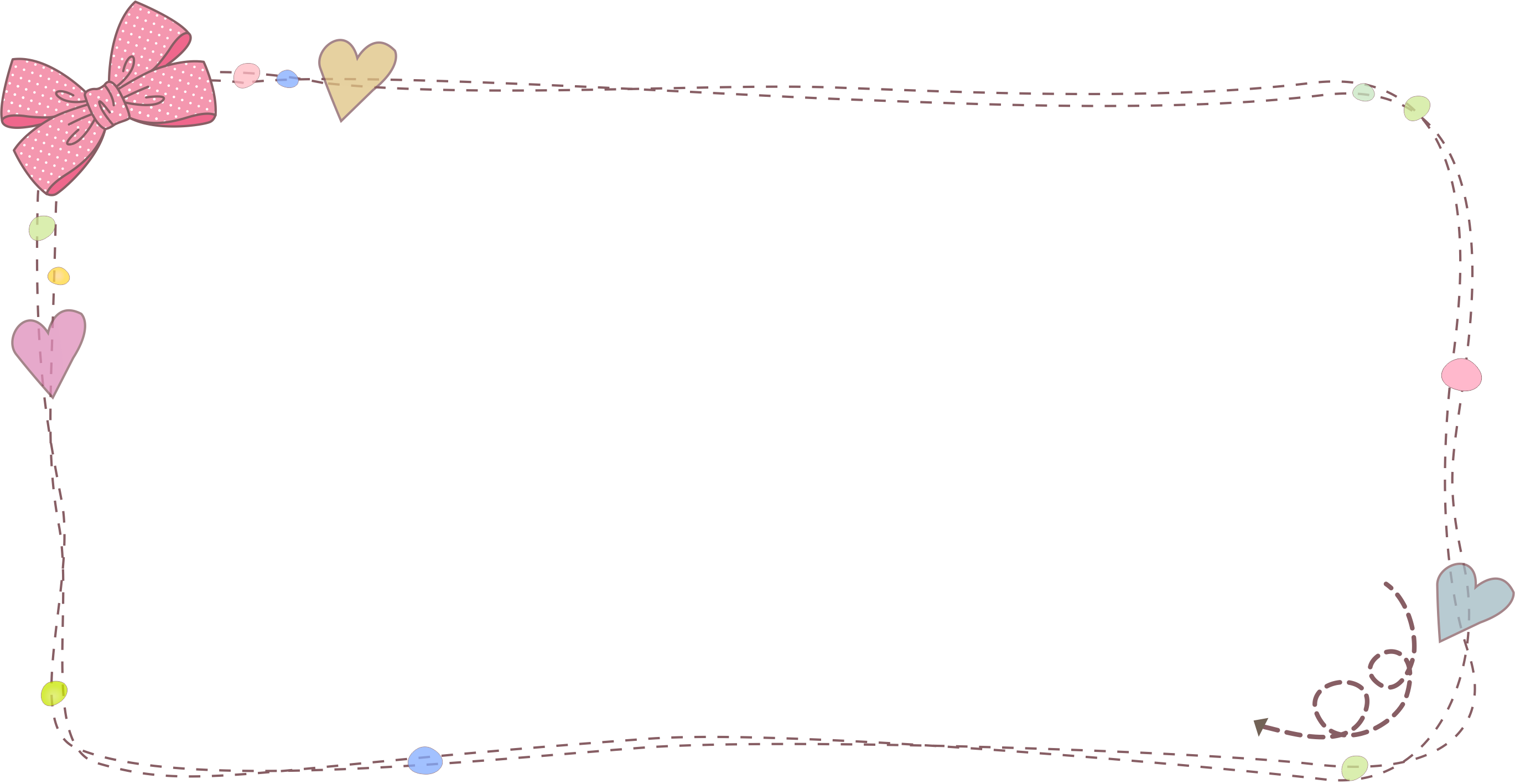 自
推
我
荐
请在此处输入详细介绍文本请在此处输入详细介绍文本请在此处输入详细介绍文本请在此处输入详细介绍文本请在此处输入详细介绍文本请在此处输入详细介绍文本请在此处输入详细介绍文本请在此处输入详细介绍文本请在此处输入详细介绍文本请在此处输入详细介绍文本请在此处输入详细介绍文本请在此处输入详细介绍文本
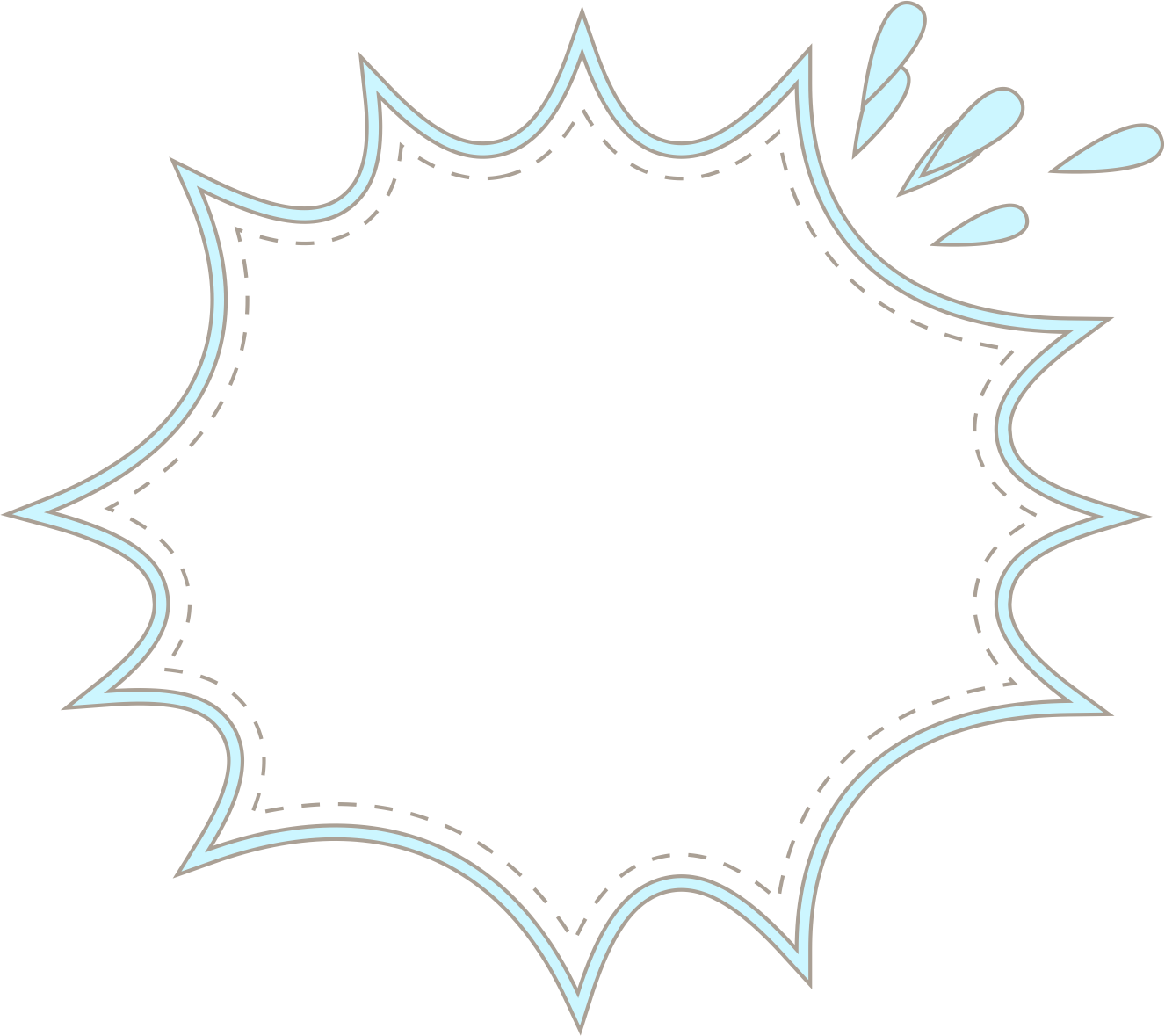 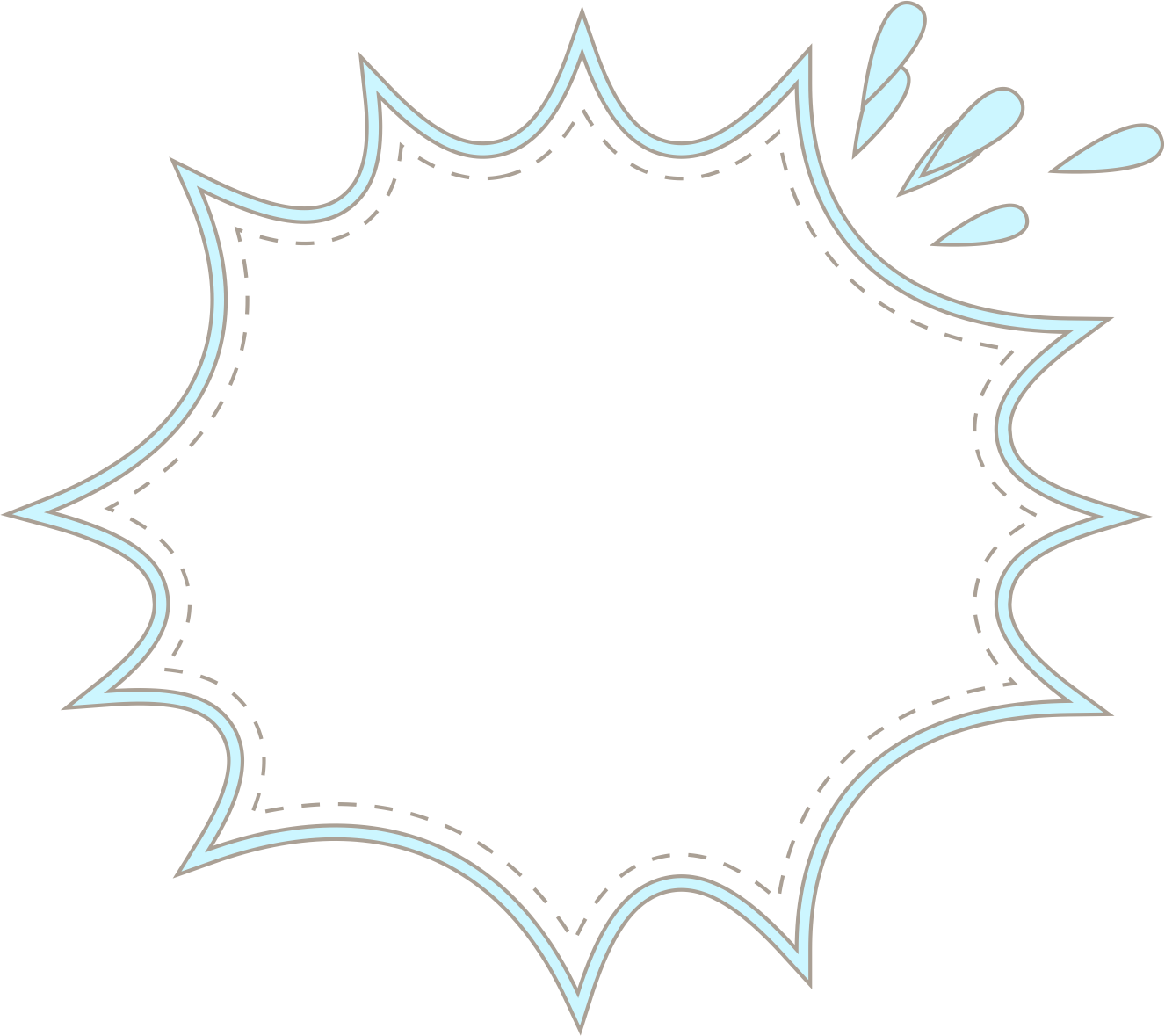 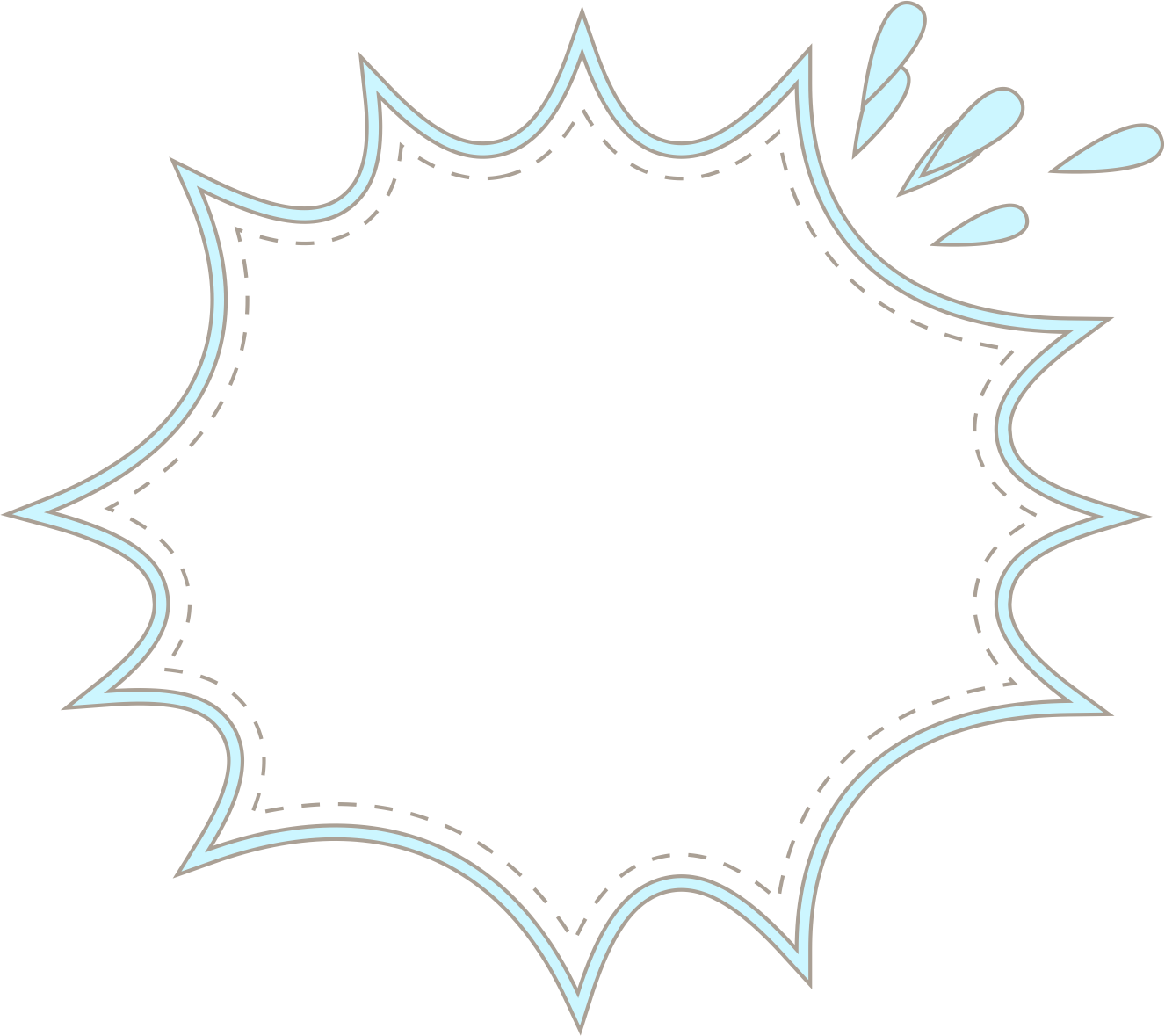 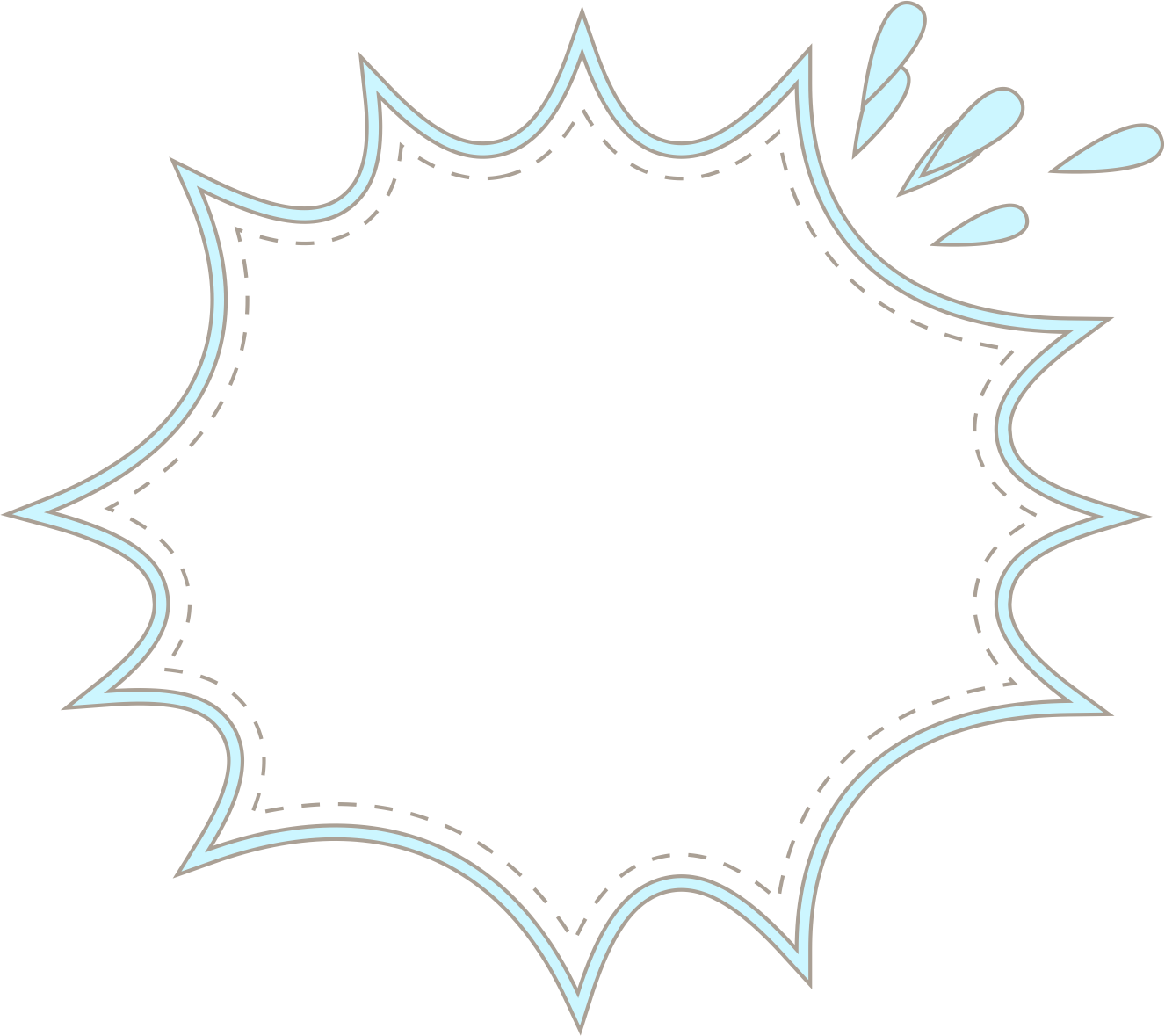 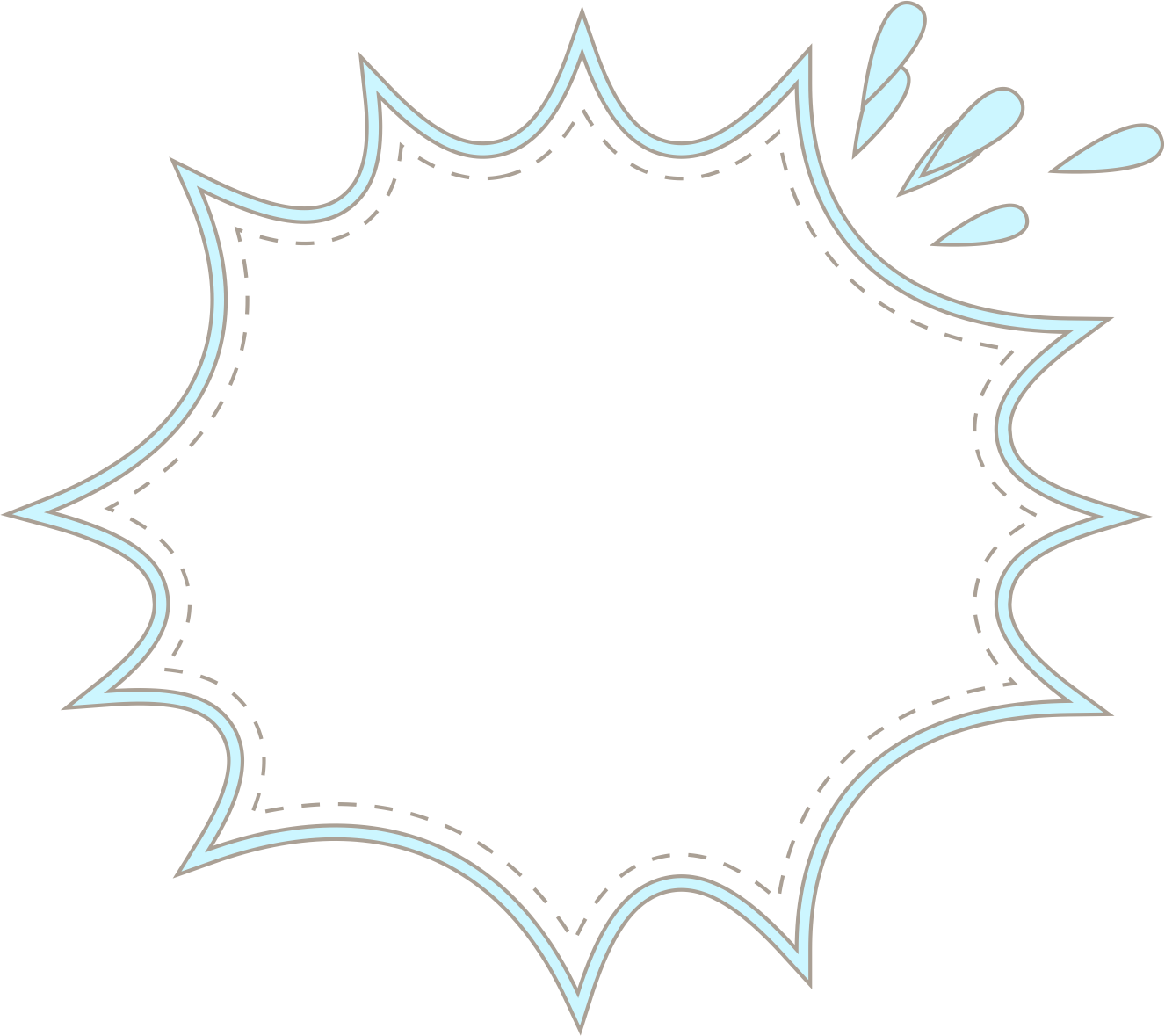 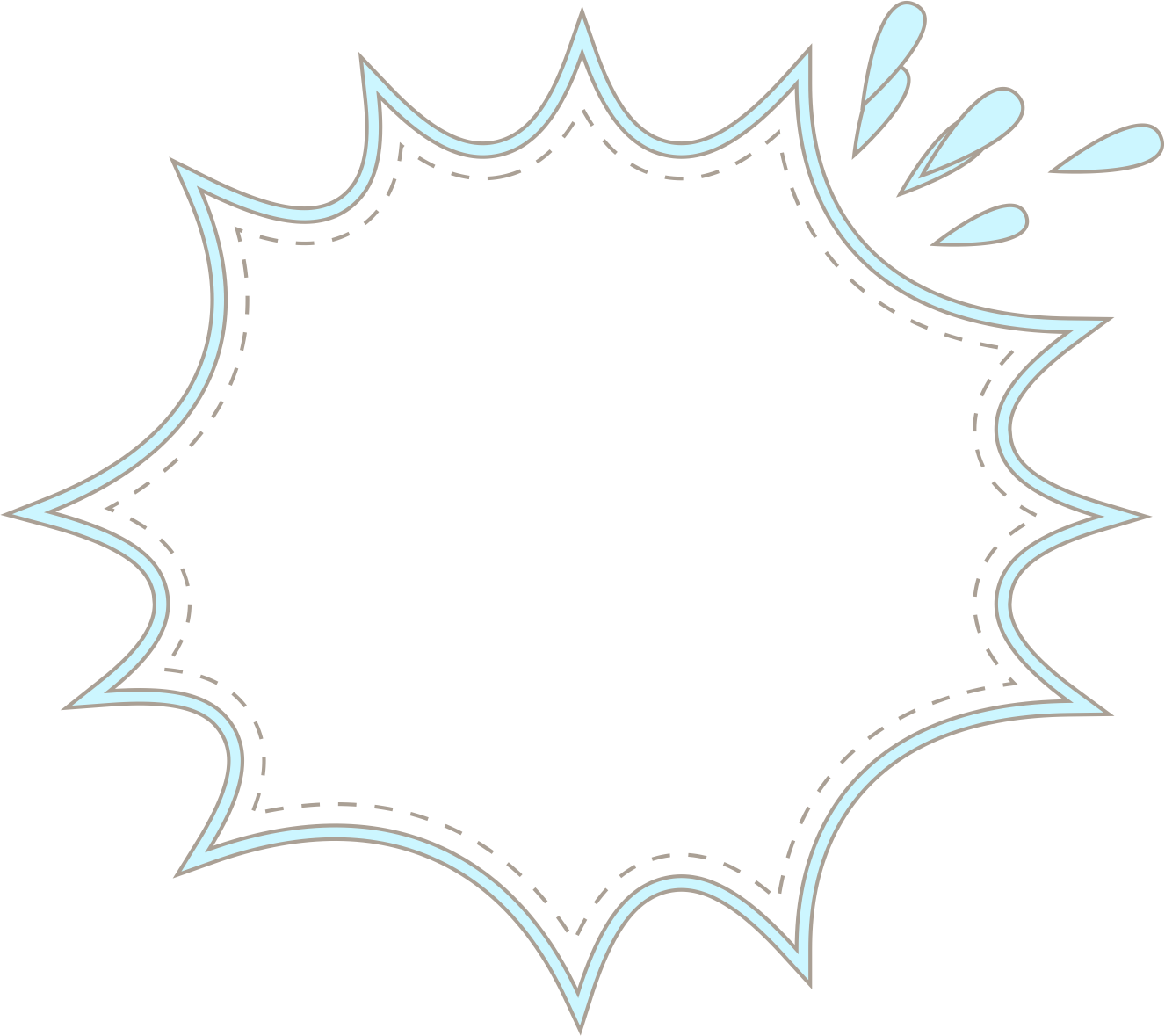 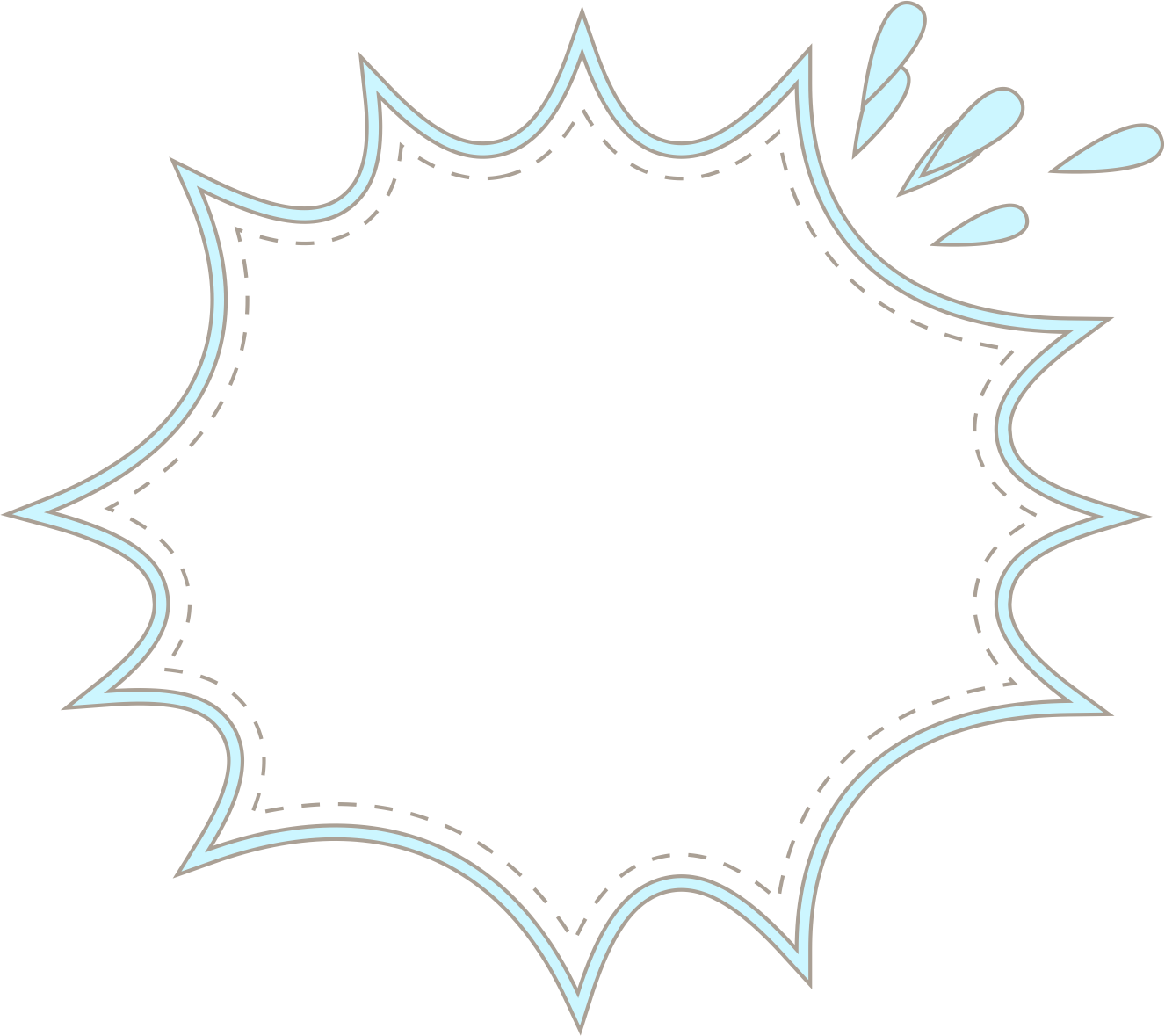 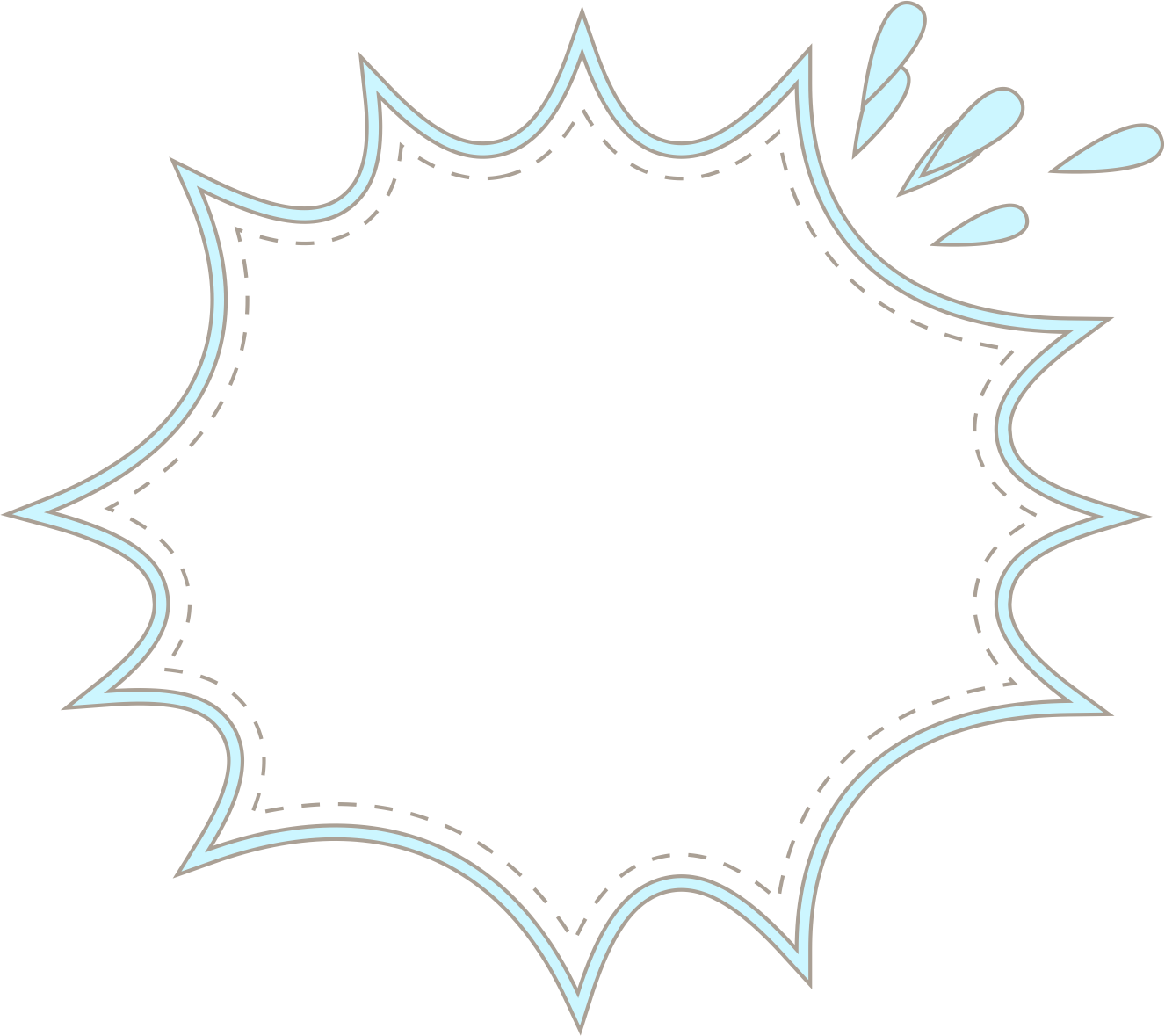 乐于助人
积极向上
热情
善良
开朗
活泼
勇敢
诚实
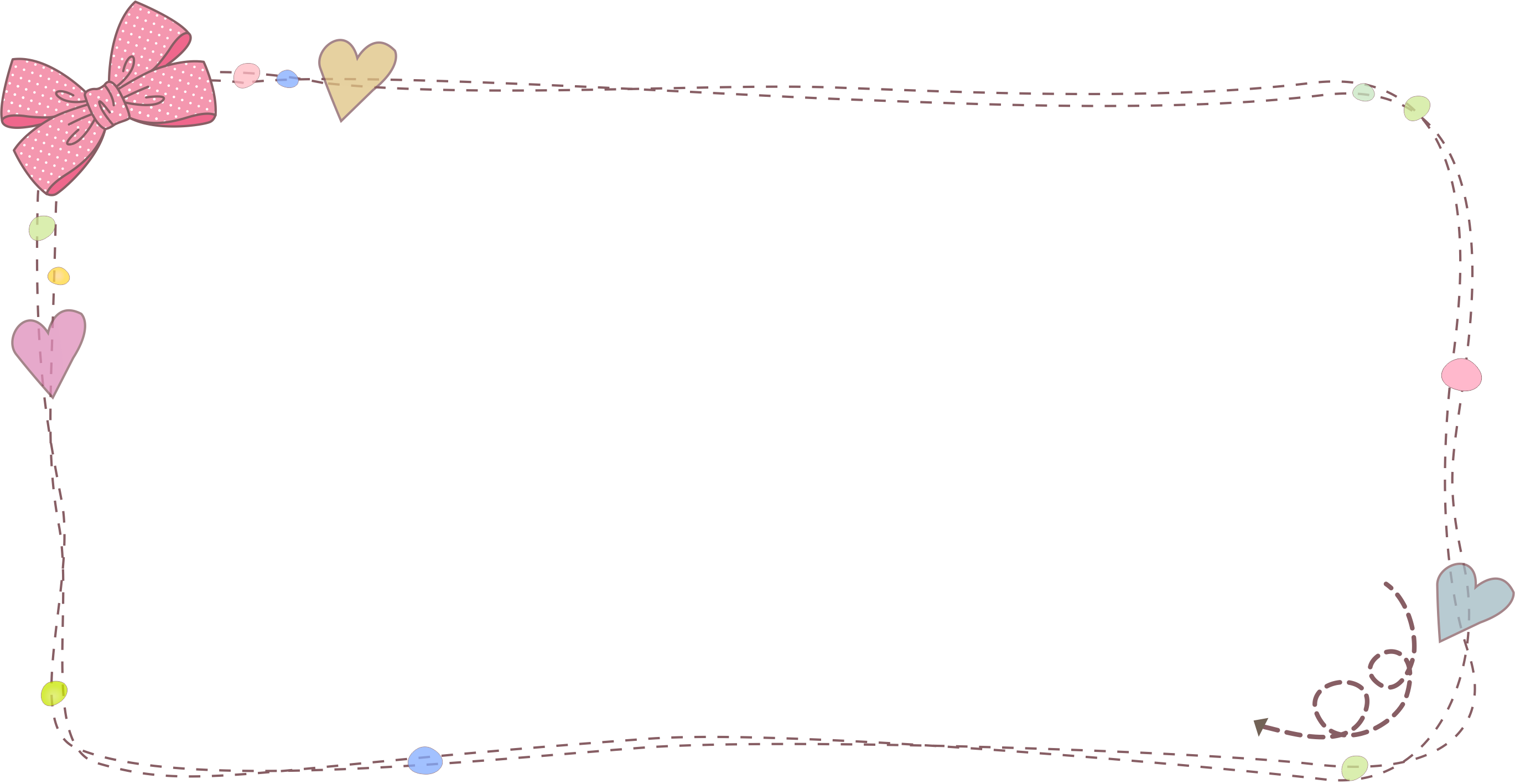 我
优
的
点
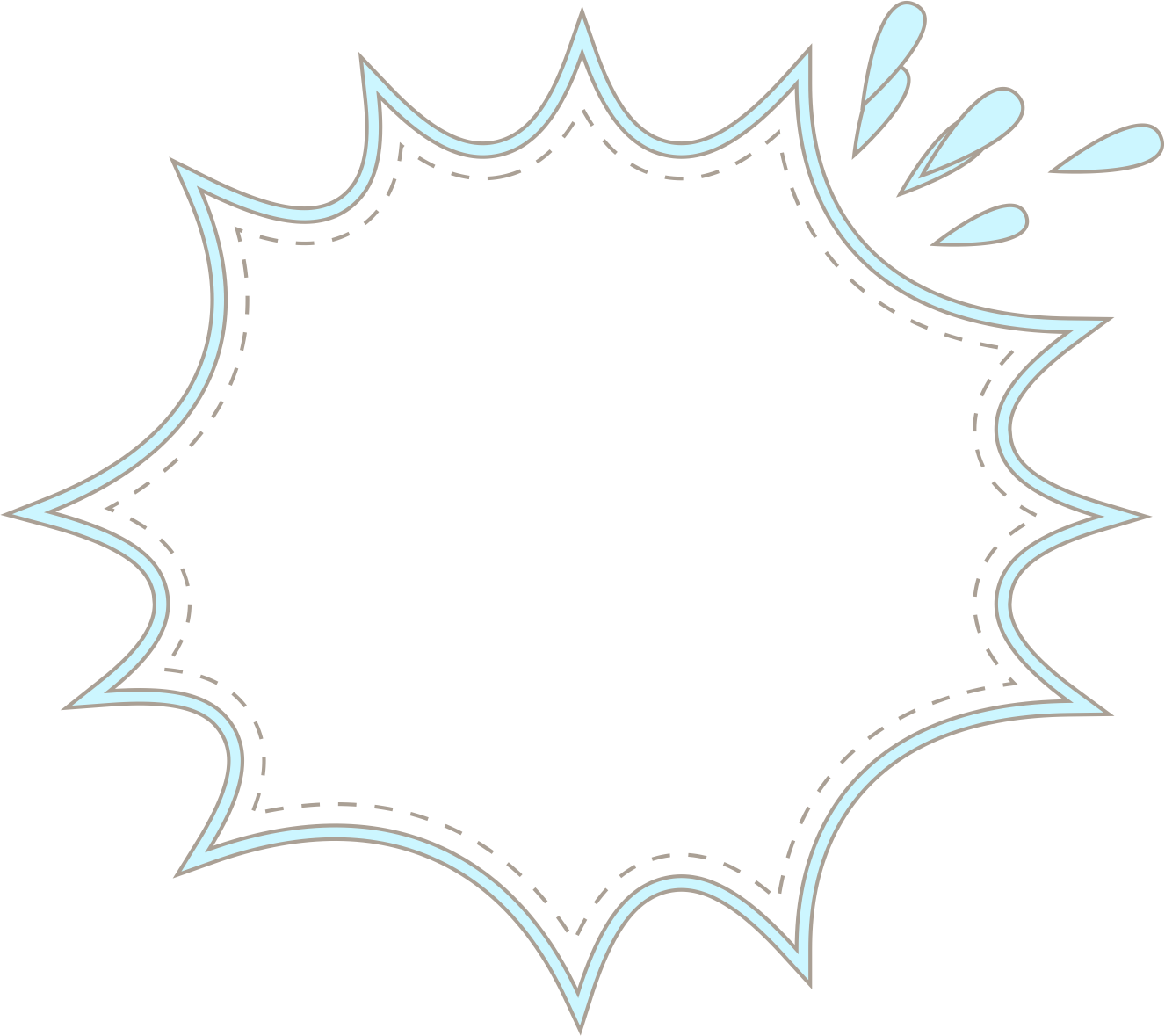 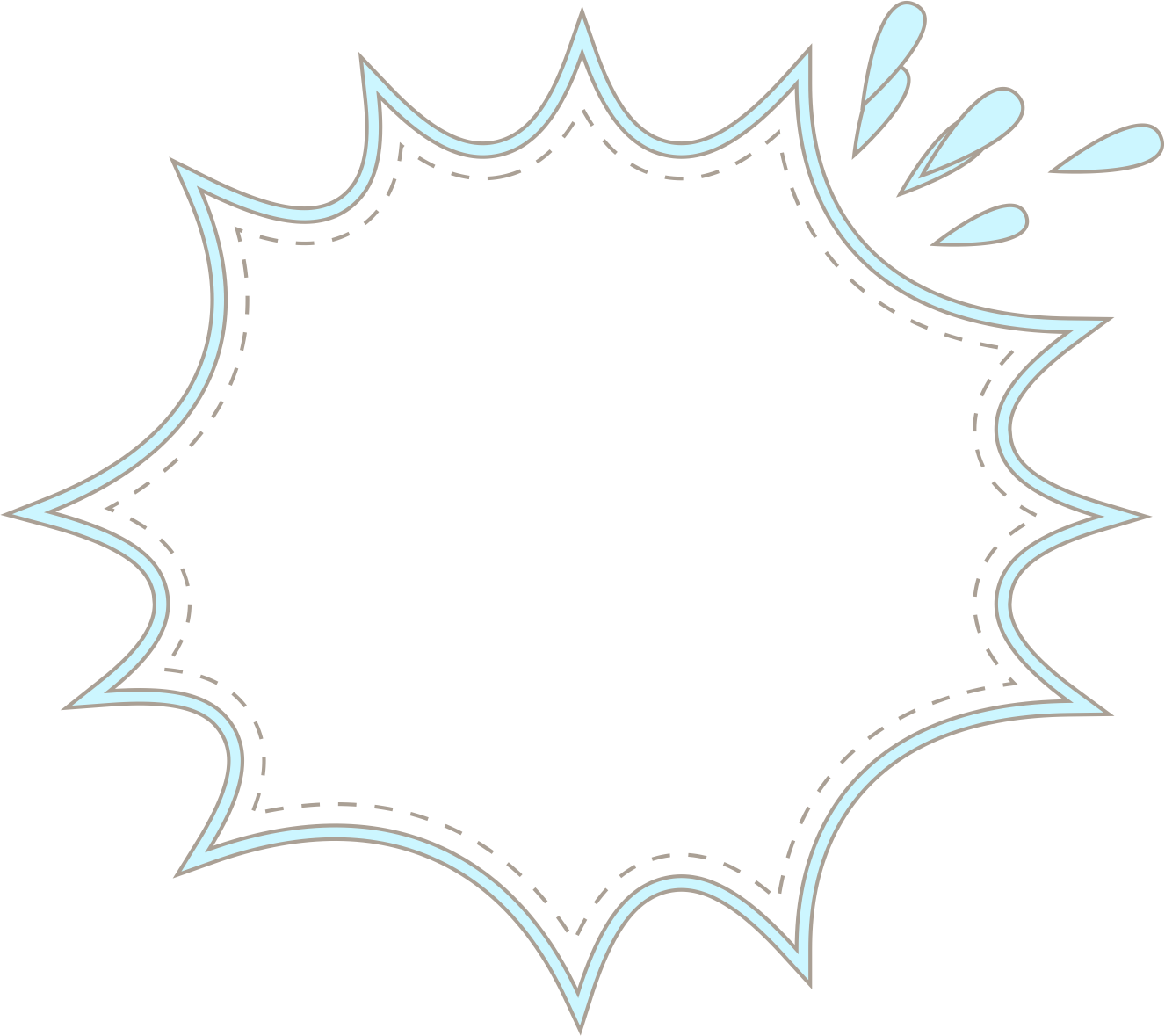 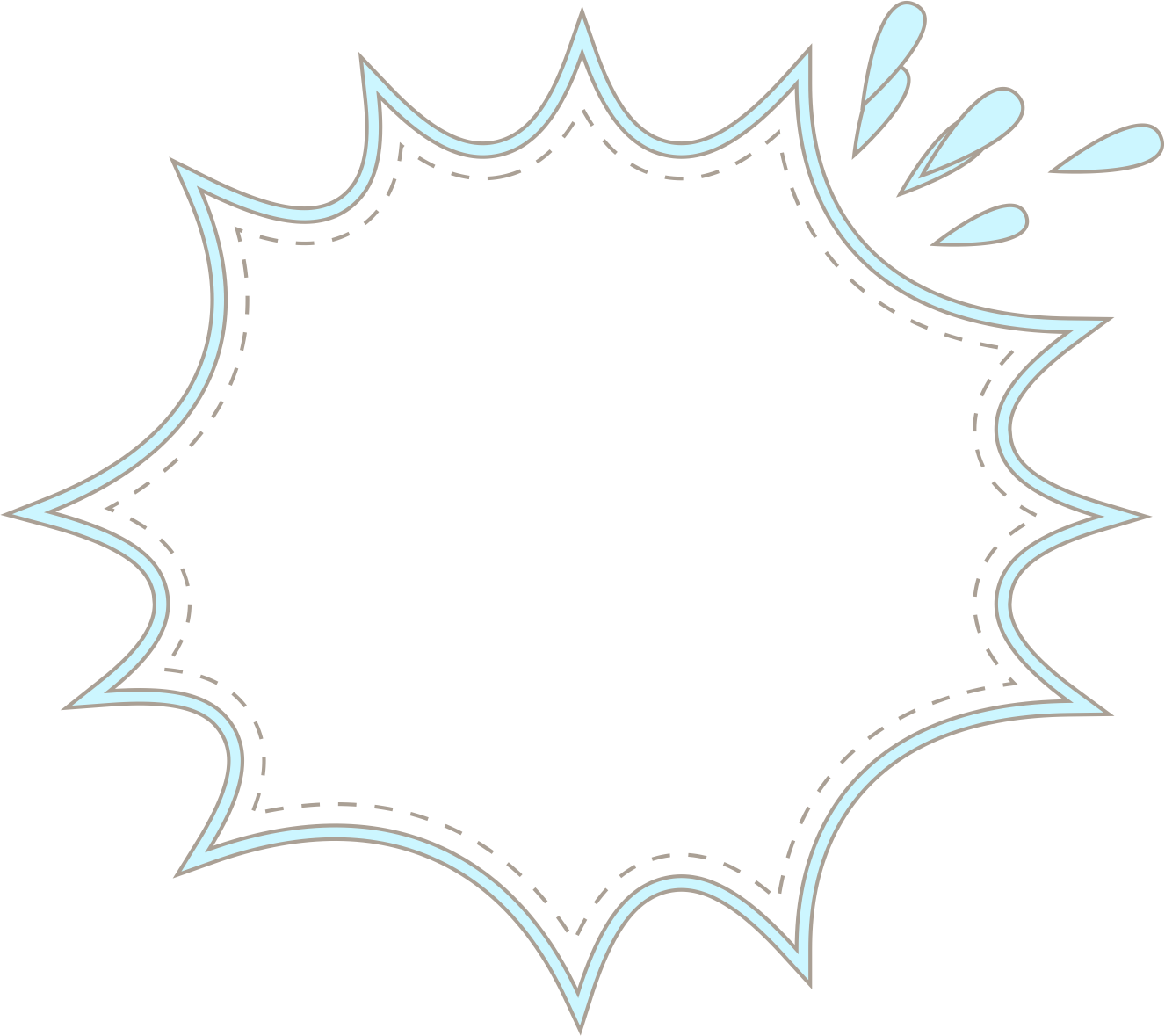 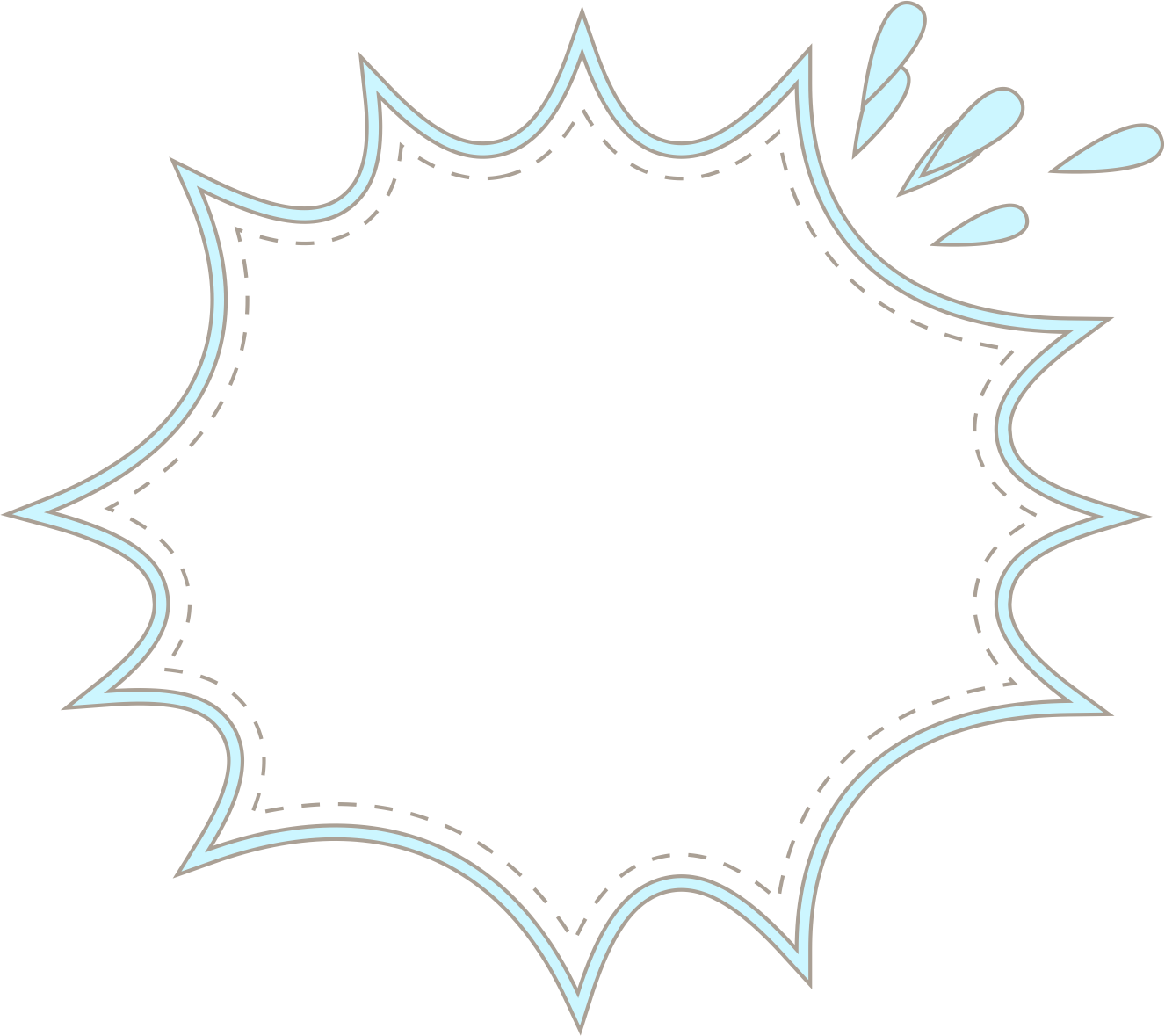 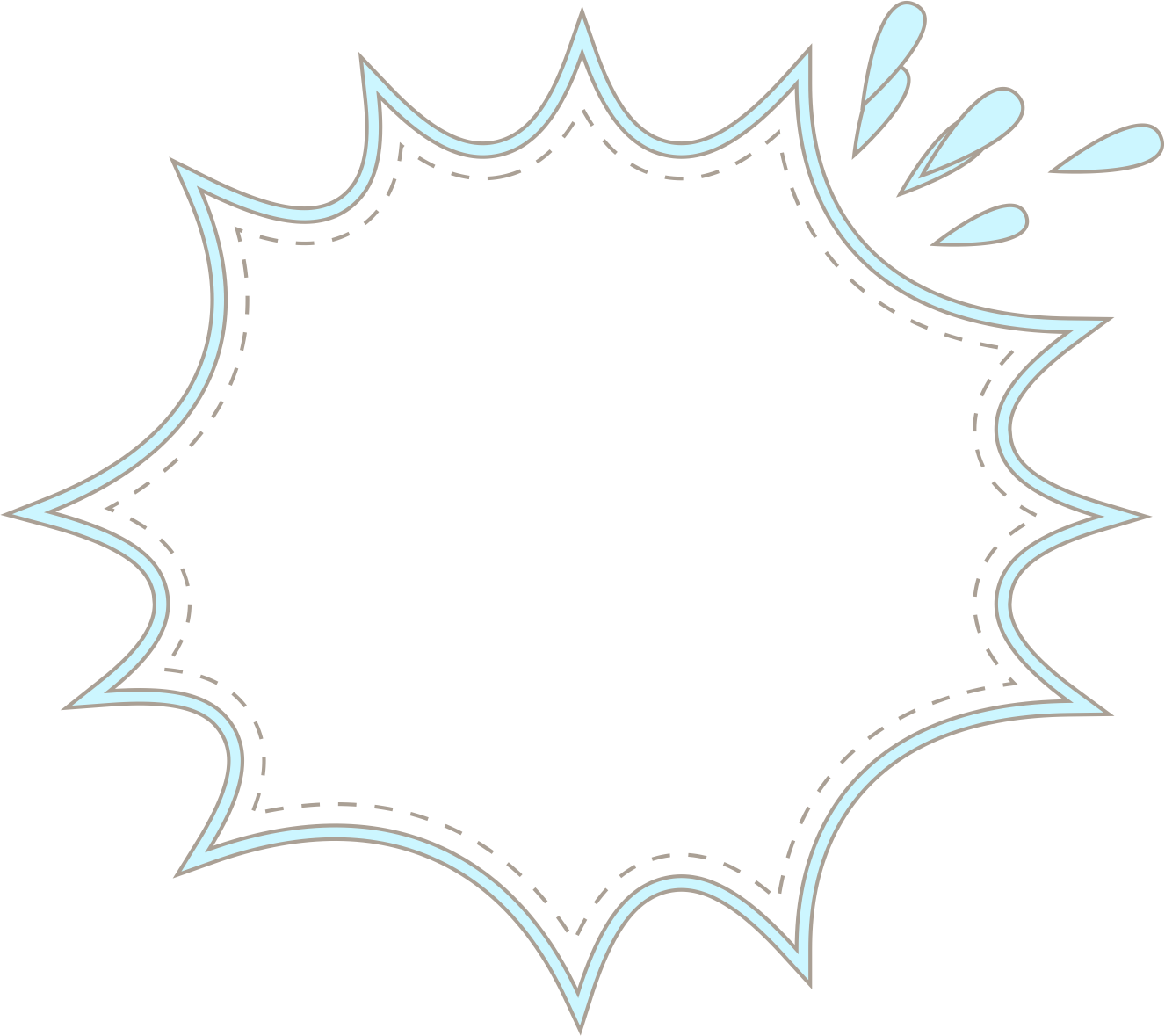 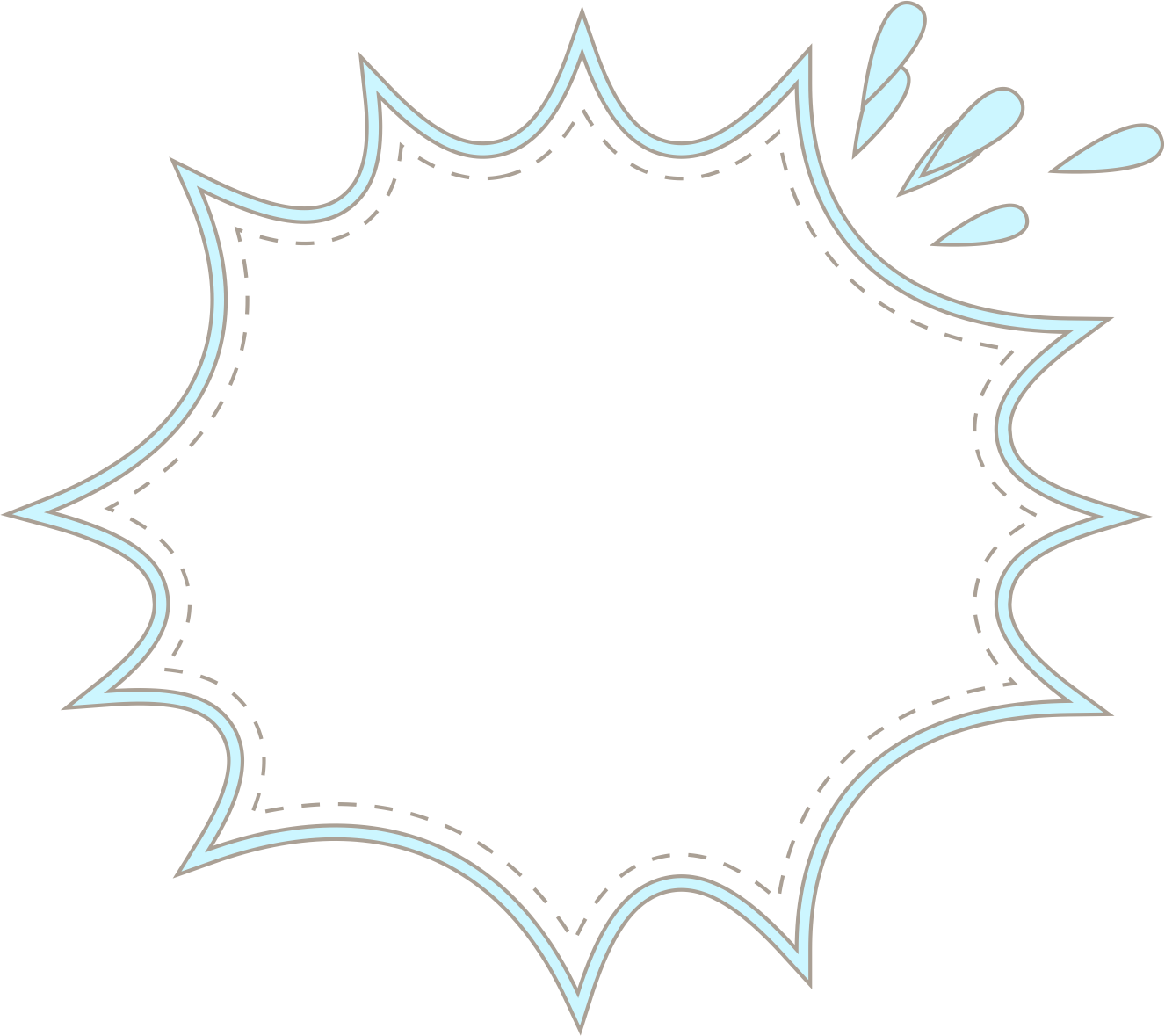 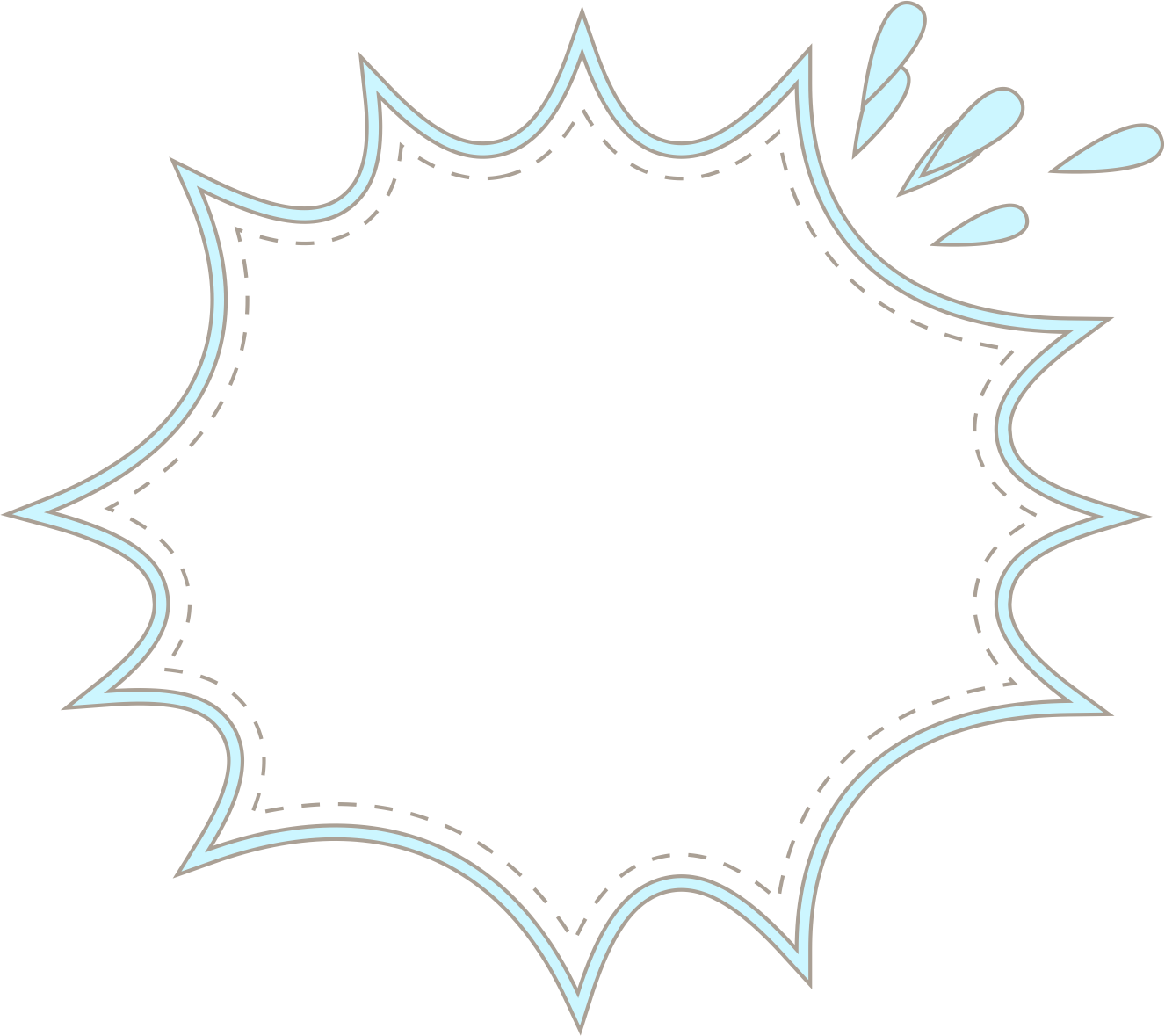 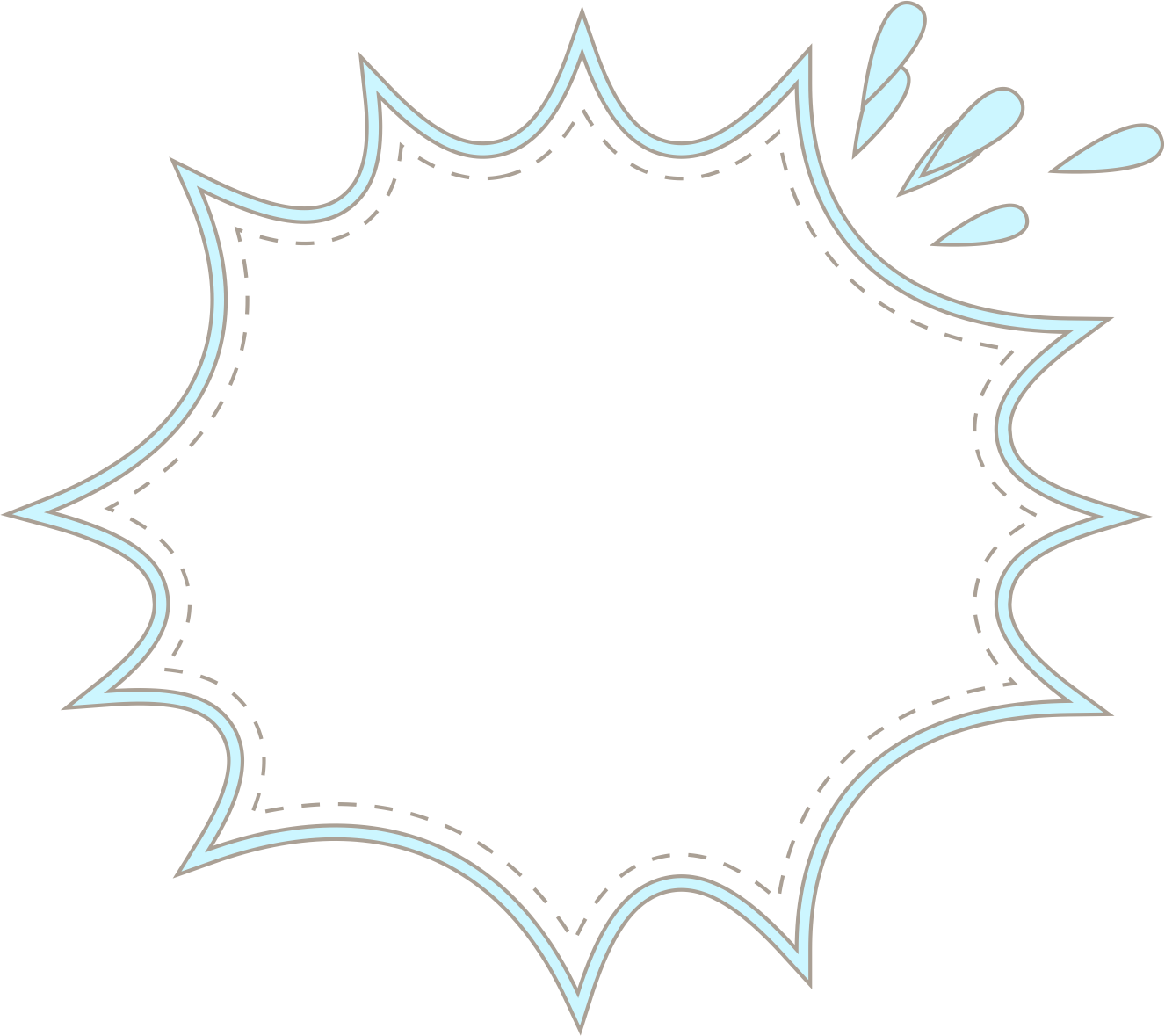 打羽毛球
画画
唱歌
跳舞
下棋
练字
阅读
跑步
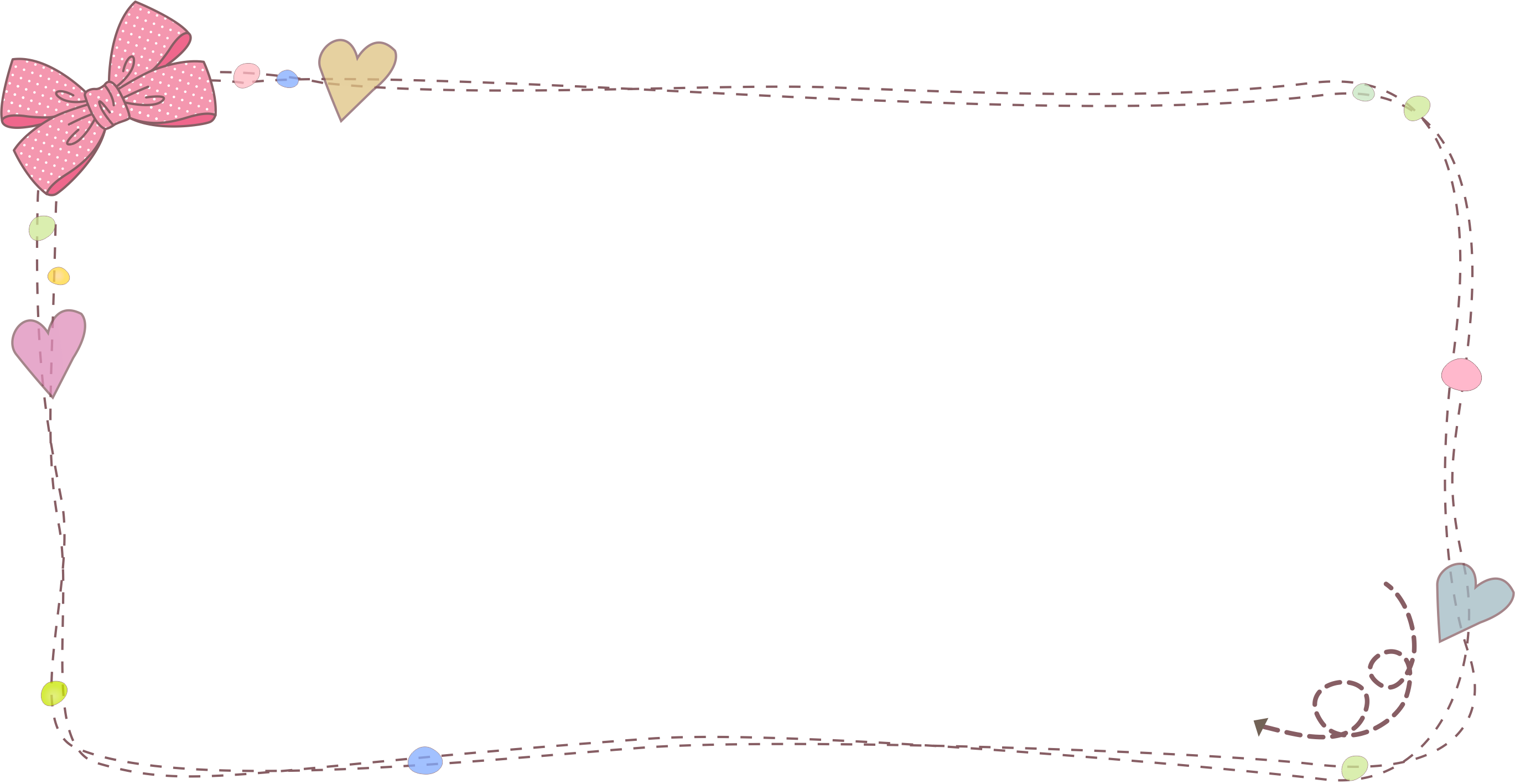 我
爱
的
好
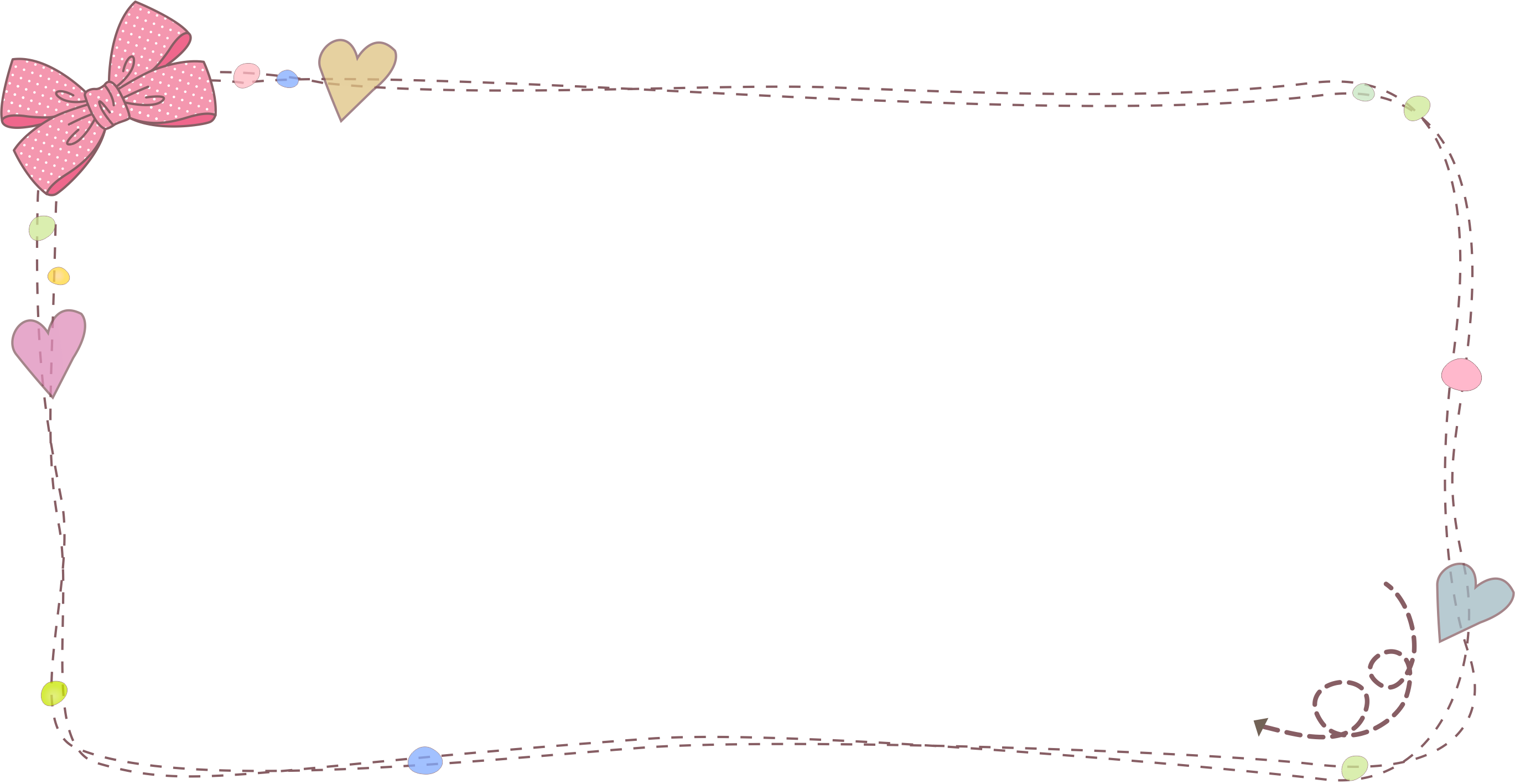 我
理
的
想
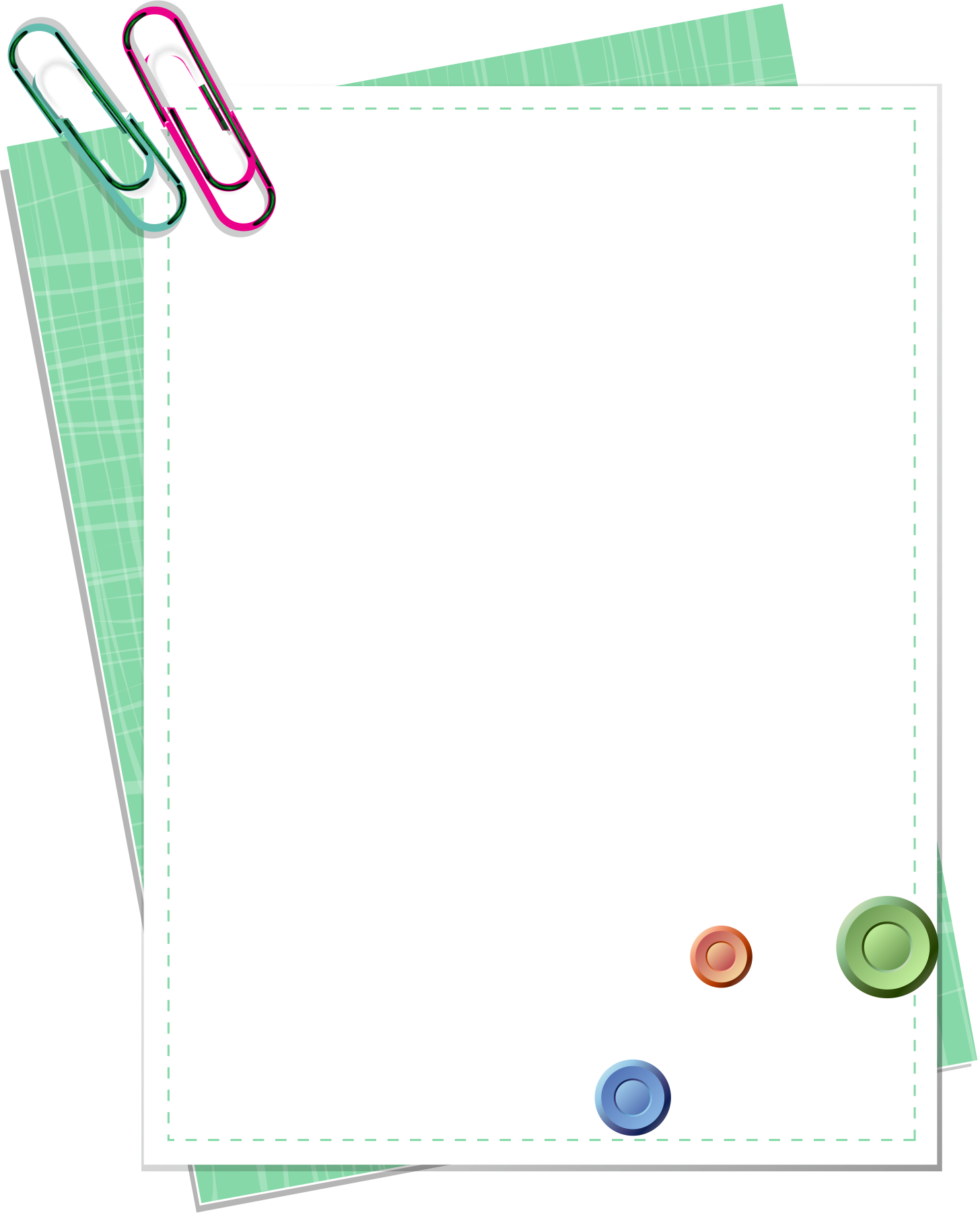 请在此处输入详细介绍文本请在此处输入详细介绍文本请在此处输入详细介绍文本请在此处输入详细介绍文本请在此处输入详细介绍文本请在此处输入详细介绍文本请在此处输入详细介绍文本请在此处输入详细介绍文本
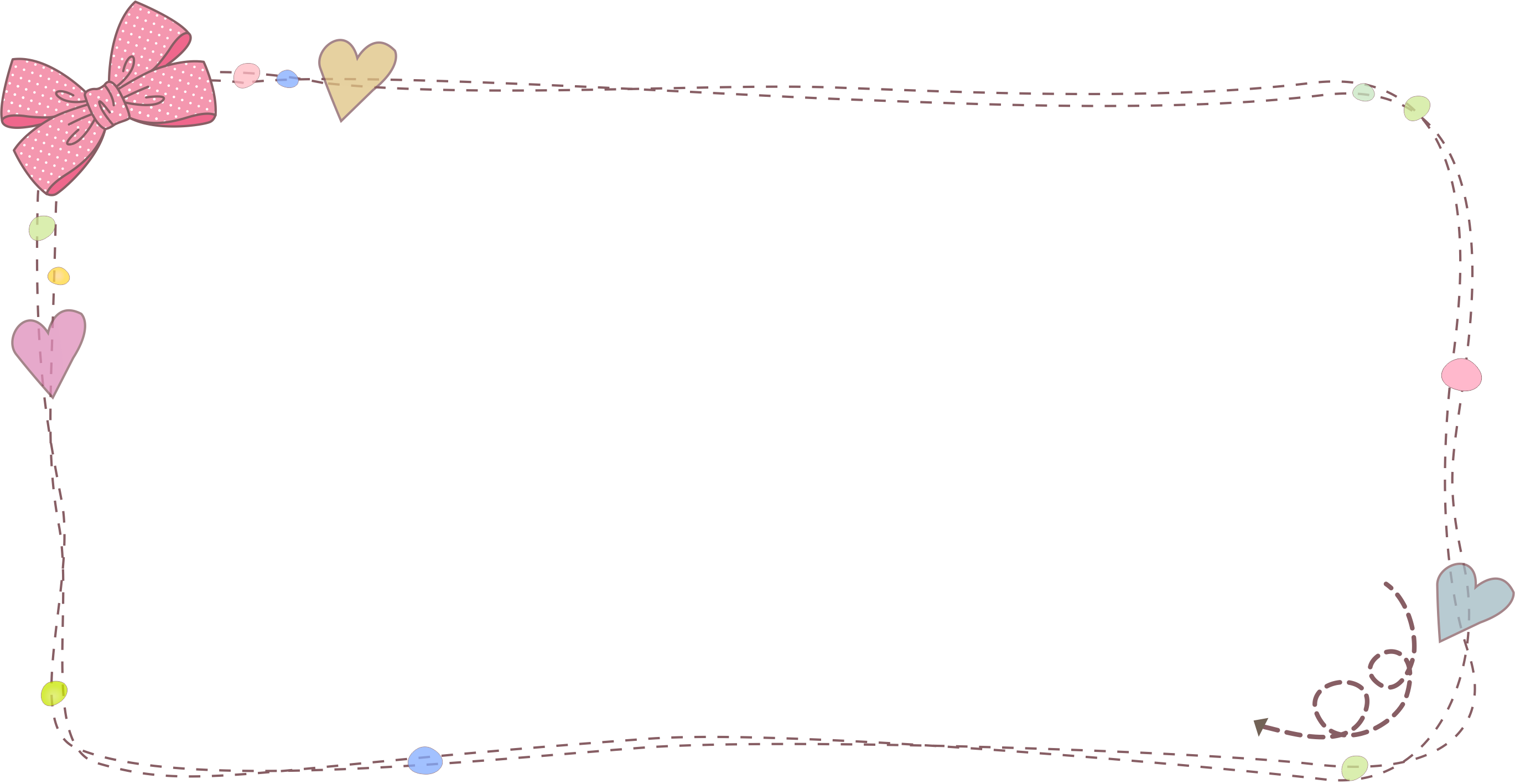 我
荣
的
誉
请在此处输入详细介绍文本请在此处输入详细介绍文本请在此处输入详细介绍文本请在此处输入详细介绍文本
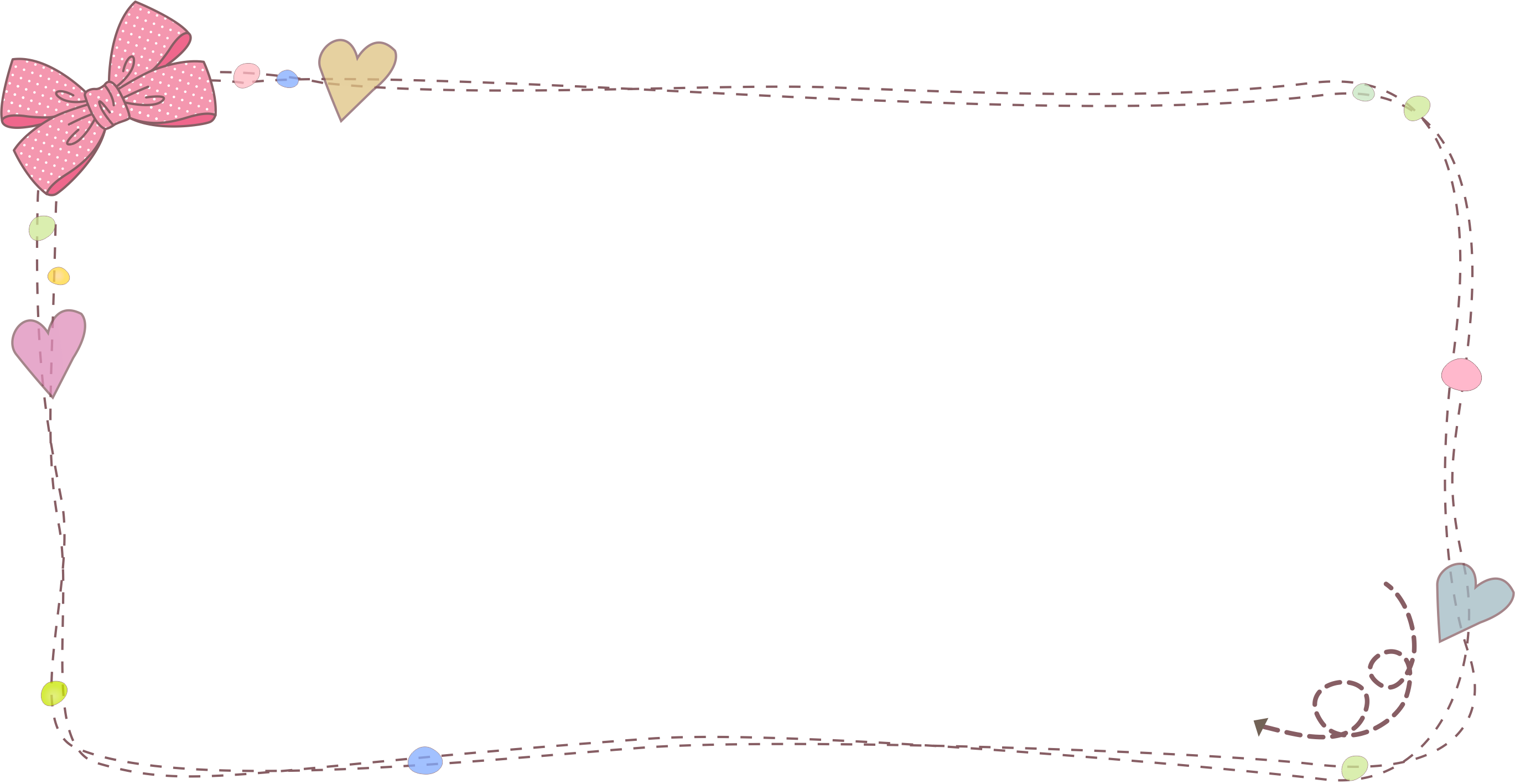 我
生
的
活
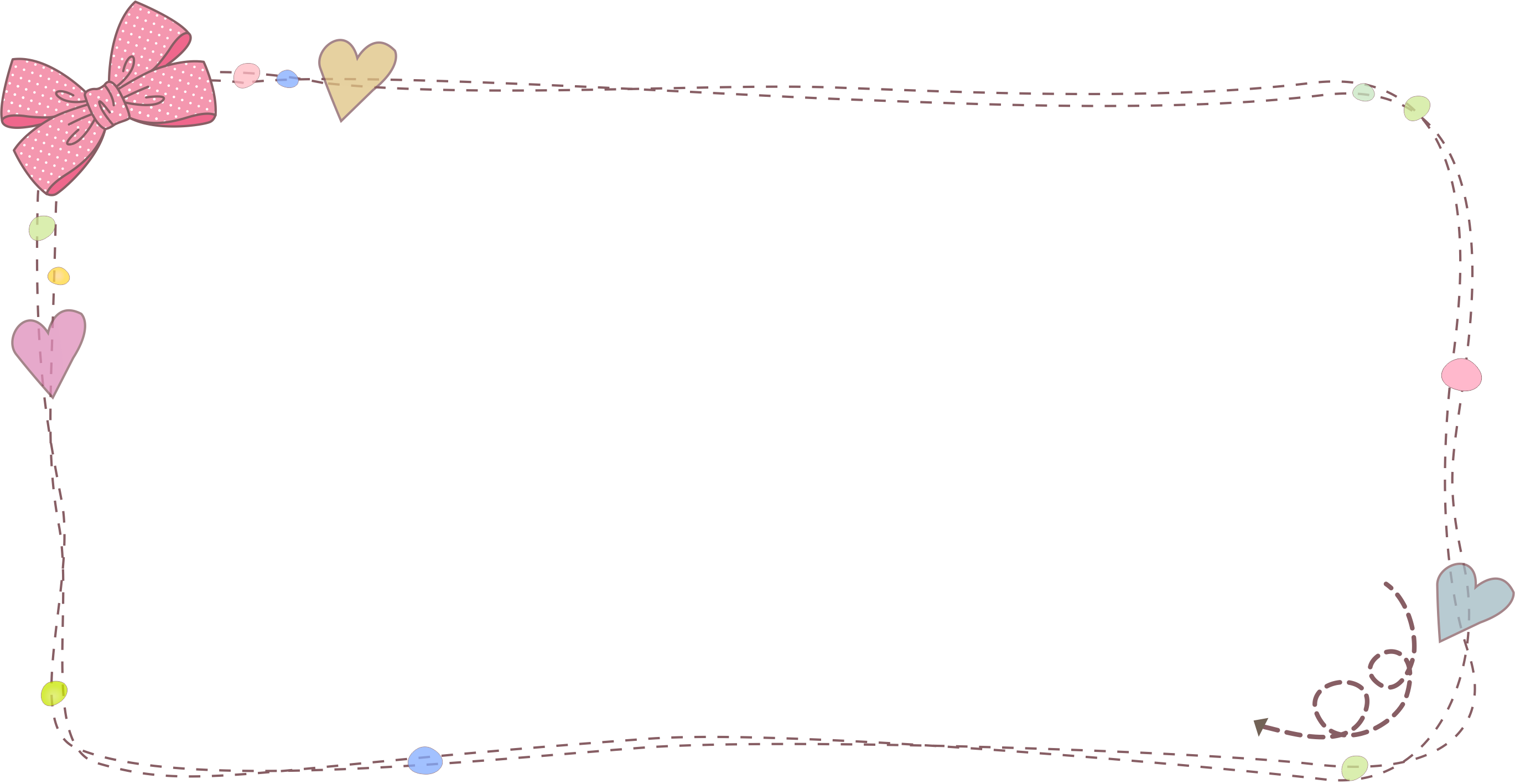 竞
岗
选
位
班 长
学习委员
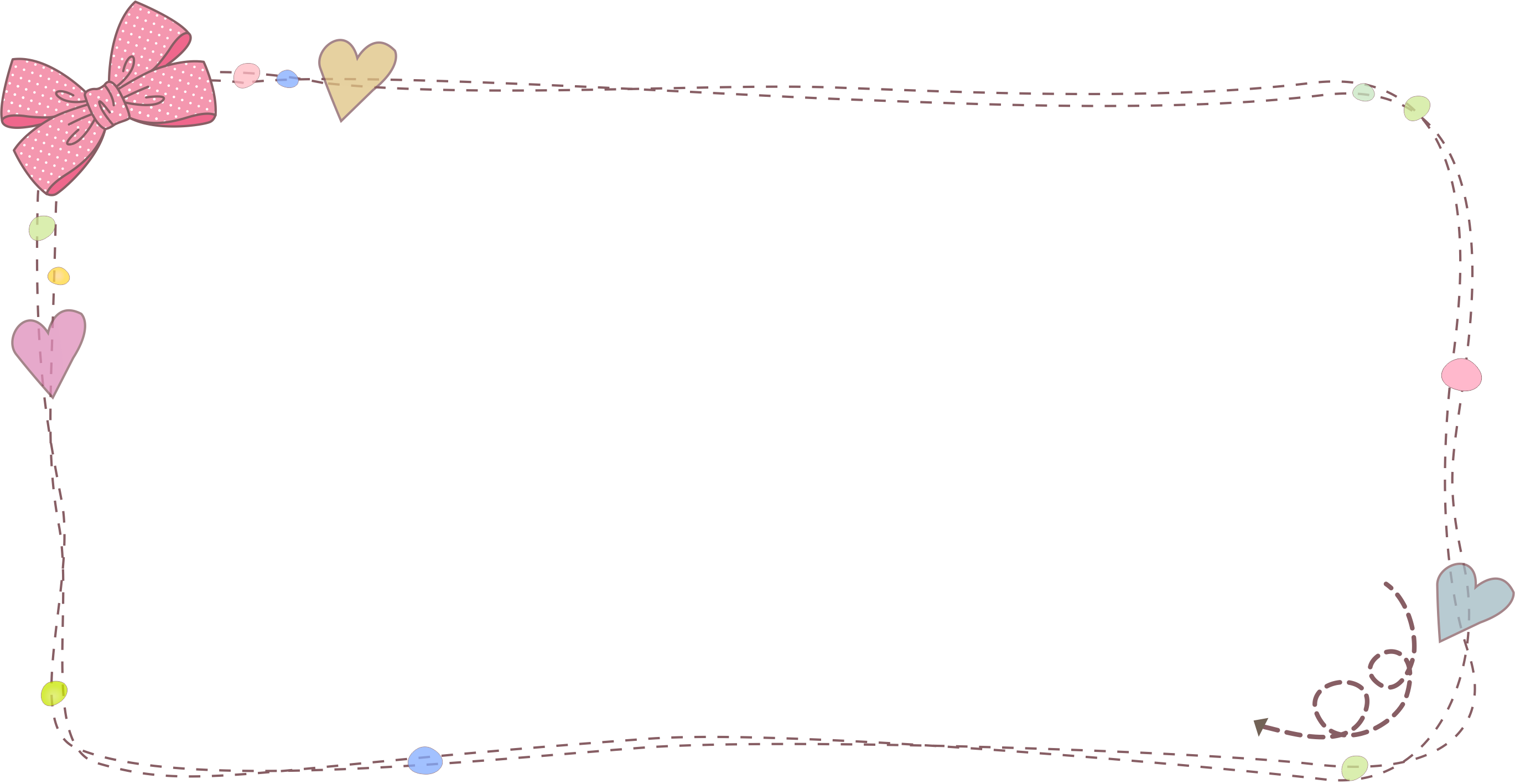 竞
宣
选
言
请在此处输入详细介绍文本请在此处输入详细介绍文本请在此处输入详细介绍文本请在此处输入详细介绍文本请在此处输入详细介绍文本请在此处输入详细介绍文本请在此处输入详细介绍文本请在此处输入详细介绍文本请在此处输入详细介绍文本请在此处输入详细介绍文本请在此处输入详细介绍文本请在此处输入详细介绍文本
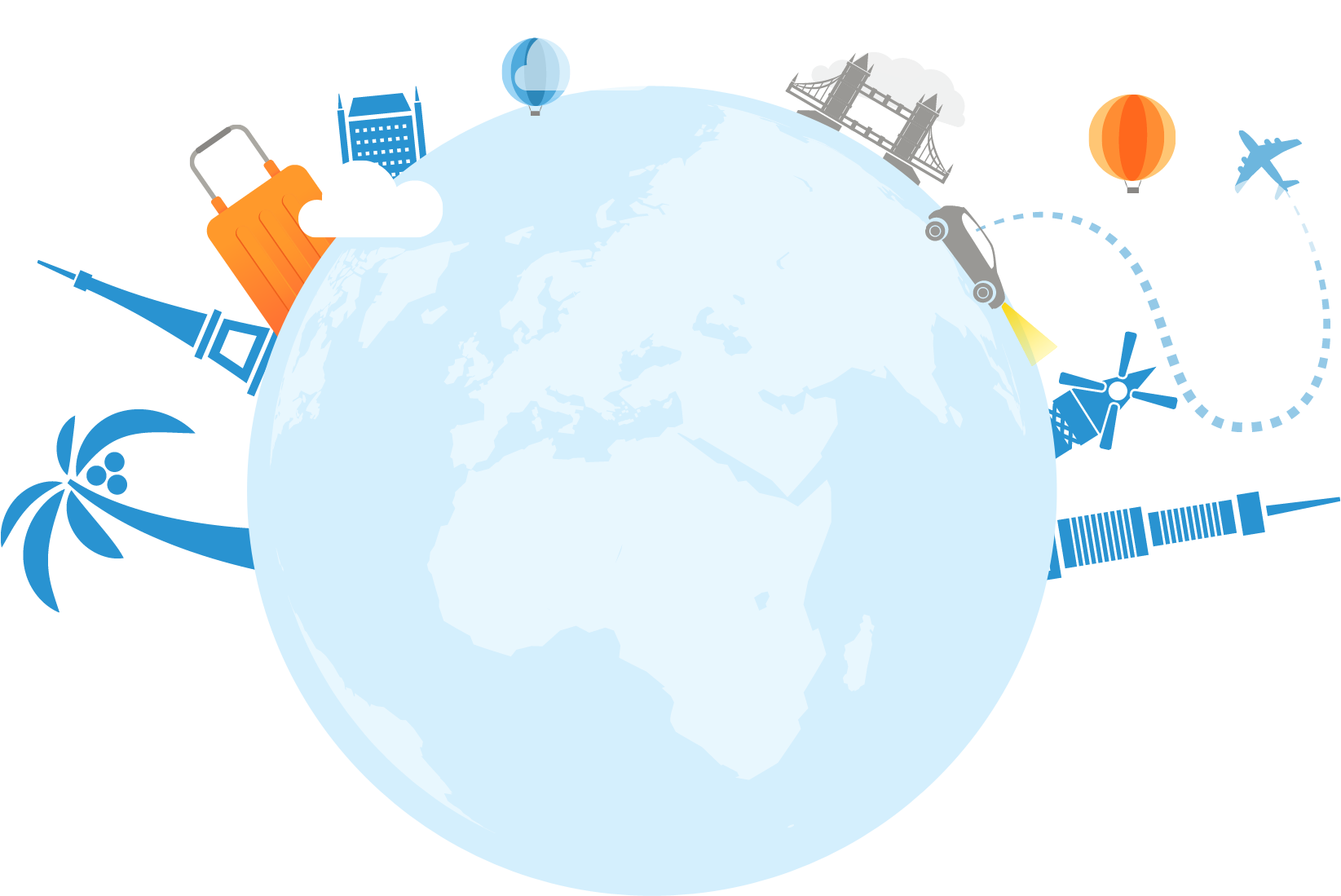 请大家
投我一票哦！